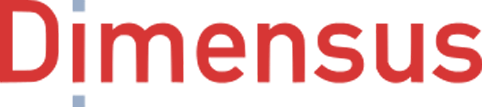 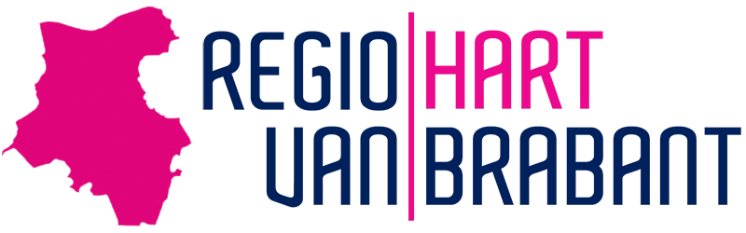 Evaluatie RGI
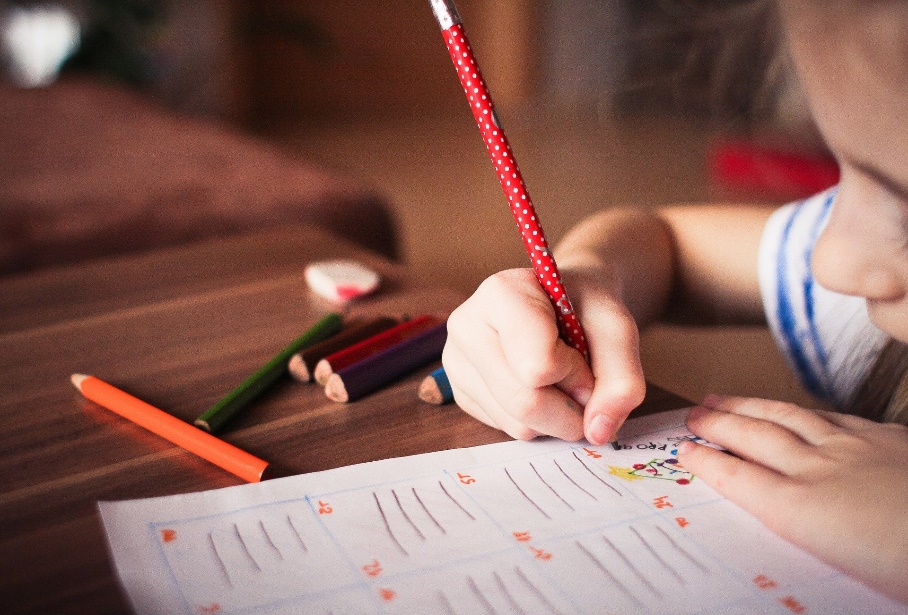 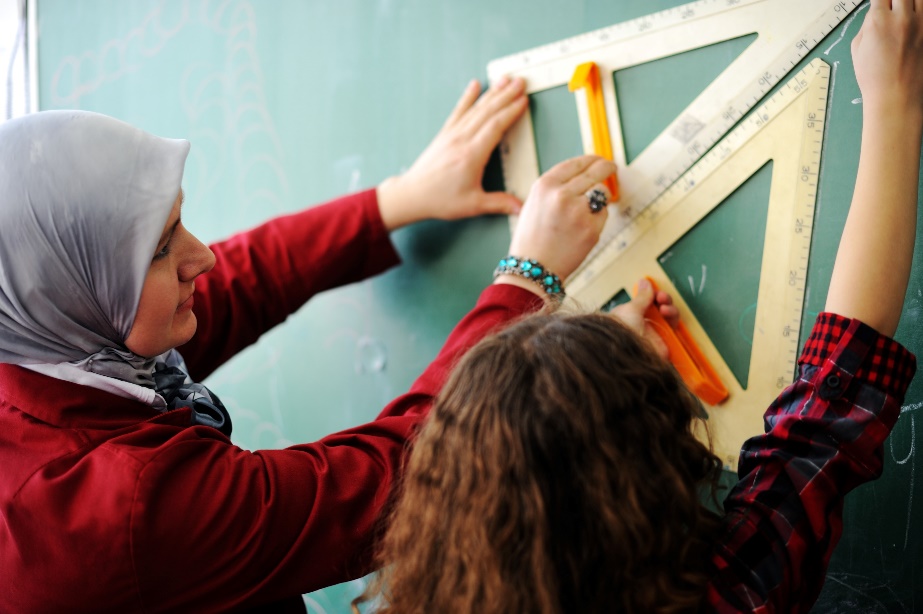 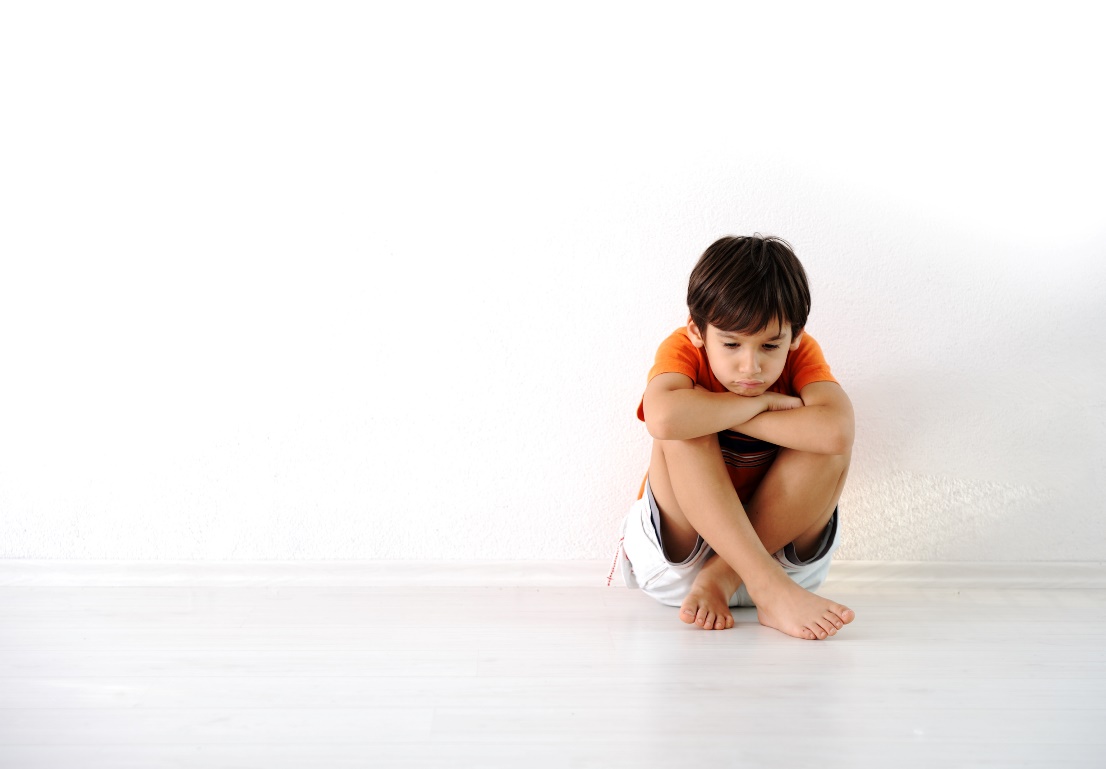 Evaluatie Resultaatgericht Inkopen
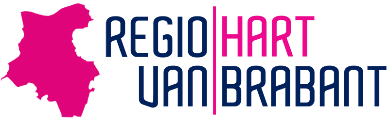 Inhoud
Uitkomsten vragenlijsten
Het onderzoek
Eigen kracht en eigen verantwoordelijkheid voor het gezin
Hulp op maat, integraal en zo dichtbij mogelijk
Kleine problemen blijven klein
Meer ruimte voor de professional
Lagere kosten door efficiënt werken en hulp van goede kwaliteit
Het werken volgens RGI
Uitgangspunten van RGI 
Achtergrondkenmerken
Brainstormsessies
Brainstormsessie 1: Resultaten van het onderzoek
Brainstormsessie 2: Sturing en beheersing
Conclusies
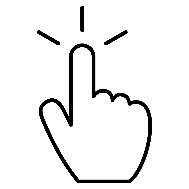 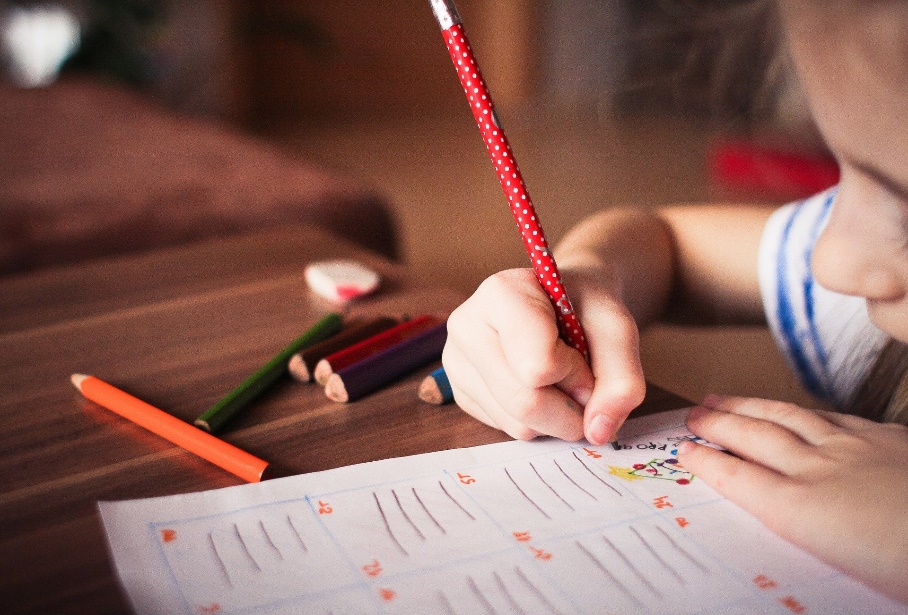 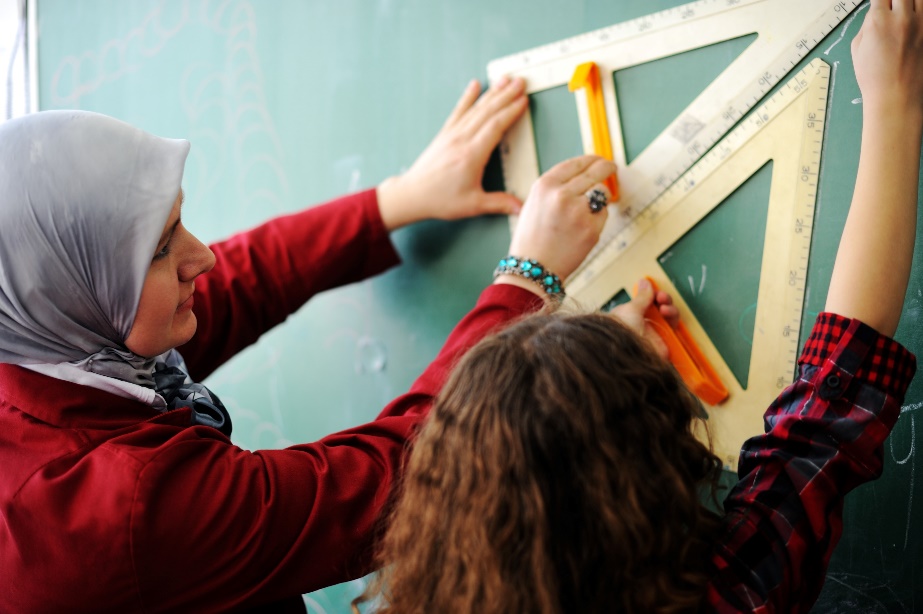 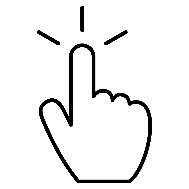 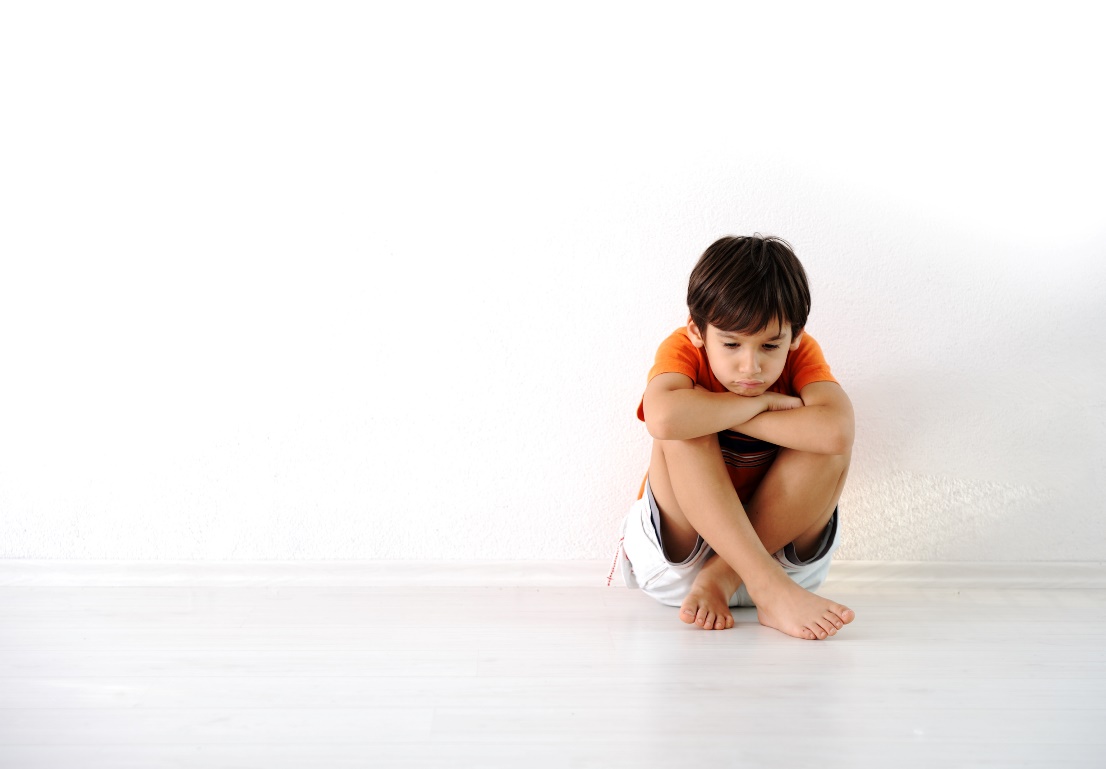 2
2
Evaluatie Resultaatgericht Inkopen
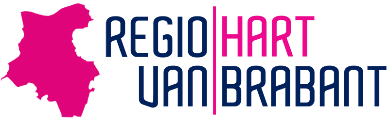 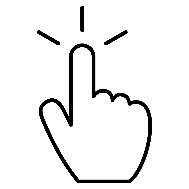 Uitkomsten vragenlijsten
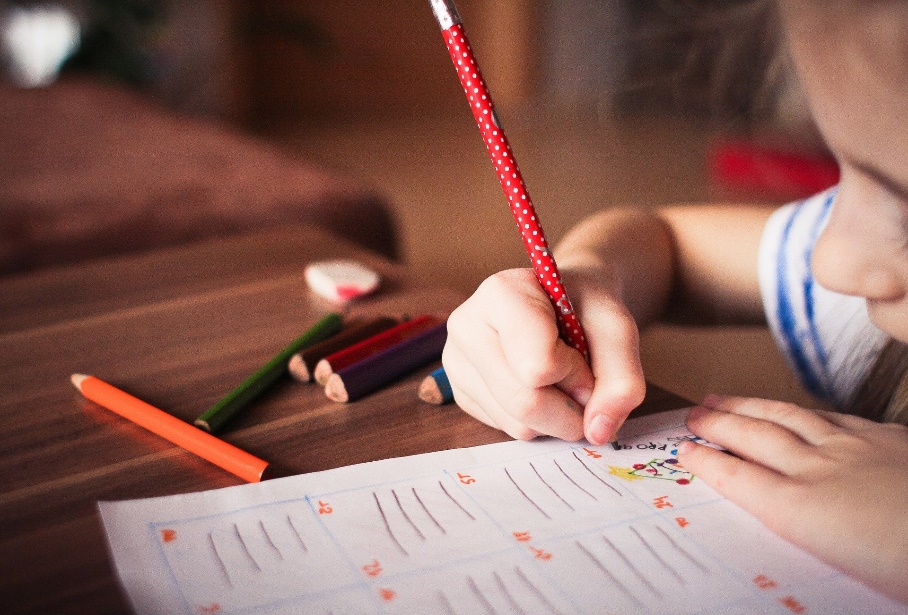 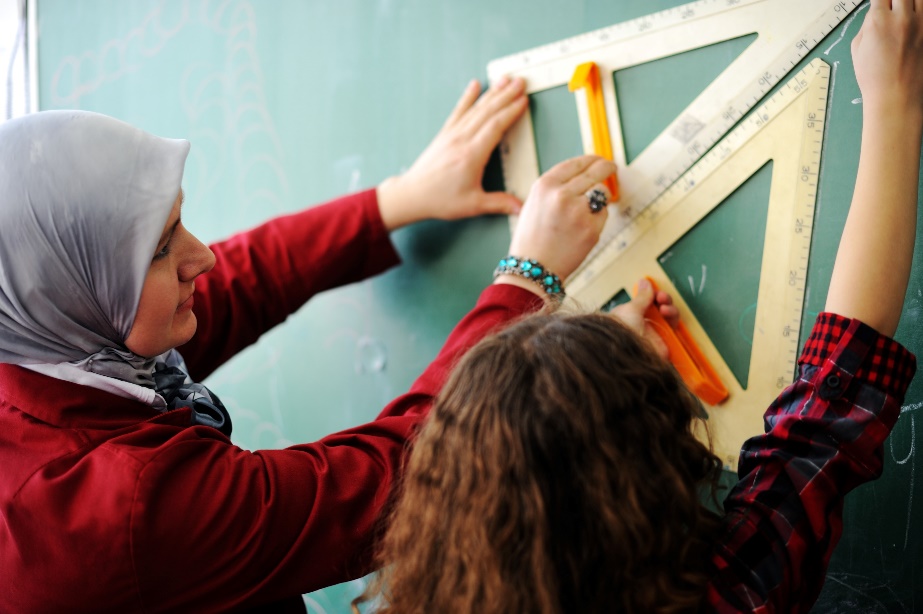 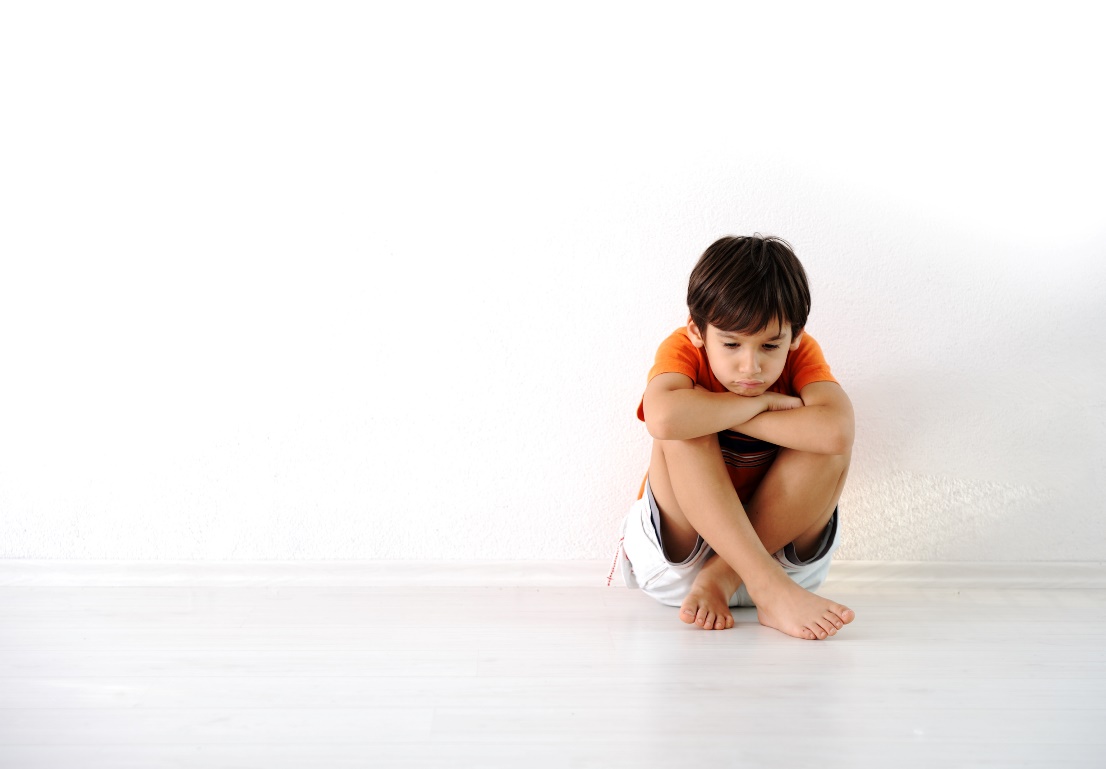 3
3
Evaluatie Resultaatgericht Inkopen
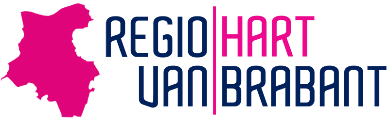 Het onderzoek
Aanleiding
De jeugdhulpregio Hart van Brabant werkt sinds 2017 met Resultaat Gericht Inkopen (RGI). Sinds 1 januari 2019 is deze manier van werken volledig ingevoerd. Bij aanvang van het RGI heeft de jeugdhulpregio transformatiedoelen geformuleerd met de daarbij behorende uitgangspunten. 

Doel van het onderzoek
Om een oordeel te kunnen geven over de werkbaarheid van het RGI van de Jeugdhulp is een vragenlijst uitgezet bij medewerkers van de Toegang, Gecertificeerde Instellingen en Zorgaanbieders. 


Opzet
Een deel van de respondenten is rechtstreeks via de mail benaderd. Zij kregen via een persoonlijke toegangscode toegang tot de vragenlijst. Om een zo hoog mogelijke respons te behalen zijn tot drie keer toe herinneringsmails verstuurd. Om het onderzoek breder uit te zetten is naar specifieke contactpersonen een mail gestuurd met daarin een algemene link naar de vragenlijst. Deze konden zij in hun eigen organisatie uitzetten met de vraag medewerking te verlenen aan het onderzoek. 


Respons
Uiteindelijk hebben 278 medewerkers aan het onderzoek meegewerkt, 204 via de persoonlijke uitnodiging en 74 via de open link. Van de 278 respondenten zijn circa zes op de tien werkzaam als zorgaanbieder (165, 59%) en iets meer dan een derde bij de Toegang (99 respondenten, 36%). De overige medewerkers zijn werkzaam bij een Gecertificeerde Instelling (GI, 12, 4%). Bij de interpretatie van de resultaten voor de Gecertificeerde Instellingen moet rekening worden gehouden met dit kleine absolute aantal respondenten. 

Leeswijzer
In totaal is zijn de zeven doelstellingen geformuleerd voor het RGI. Per doelstelling zijn vragen opgenomen om te bekijken hoever men hiermee is. In deze rapportage zijn de resultaten beeldend weergegeven voorzien van de belangrijkste conclusies. Daarbij is gekeken of er verschillen zijn tussen de organisatie waar men werkzaam is. Daarnaast wordt bekeken of men voor een of voor meer regio’s werkt en bij welke gemeente men werkzaam is.
4
4
Evaluatie Resultaatgericht Inkopen
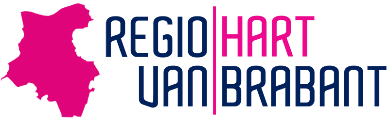 Eigen kracht en eigen verantwoordelijkheid voor het gezin
Worden heldere afspraken gemaakt?
Zes op de tien respondenten zijn van mening dat er met het gezin heldere afspraken worden gemaakt over wie de regie neemt. De overige respondenten vinden dat dit deels het geval is. Slechts een enkeling geeft aan dat hier geen sprake van is. 
Medewerkers van een gecertificeerde instelling zijn bijna allemaal van mening dat er heldere afspraken worden gemaakt (92%). Ook de zorgaanbieders geven meer dan gemiddeld aan dat dit het geval is (67%). Medewerkers van de Toegang zijn hiervan minder dan gemiddeld overtuigd (46%).
5
5
Evaluatie Resultaatgericht Inkopen
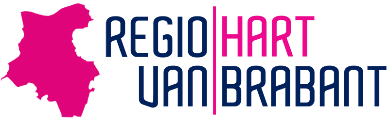 Eigen kracht en eigen verantwoordelijkheid voor het gezin
In hoeverre worden de afspraken nageleefd door… Het gezin
Bijna negen op de tien medewerkers (86%) zijn van mening dat de afspraken worden nageleefd door het gezin. Hierbij gaat het vaker om het grotendeels nakomen van afspraken (74%) dan dat dit (vrijwel) altijd het geval is (12%). Zorgaanbieders zijn hierover het meest positief gestemd. Zo is bijna één op de vijf van mening dat dit (vrijwel) altijd het geval is (18%) en nog eens twee derde dat dit grotendeels het geval is (69%). Medewerkers van een gecertificeerde instelling geven in verhouding meer dan gemiddeld aan dat dit slechts voor een klein deel het geval is (33% tegenover 14% gemiddeld). 





In hoeverre worden de afspraken nageleefd door… De aanbieder
Wanneer het gaat om het naleven van de afspraken door de zorgaanbieders dan zijn de medewerkers iets positiever gestemd, maar groot is het verschil niet: 7% vindt dat de zorgaanbieder (vrijwel) altijd de afspraken naleeft, 84% voor een groot deel en 9% voor een klein deel. Het oordeel verschilt nauwelijks tussen medewerkers van de Toegang en van een gecertificeerde instelling.
6
6
Evaluatie Resultaatgericht Inkopen
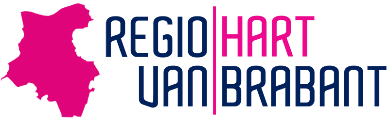 Eigen kracht en eigen verantwoordelijkheid voor het gezin
Wie stelt het Integraal Plan van Aanpak op?
Op de vraag wie het Integraal Plan van Aanpak (IPA) opstelt, geven zes op de tien respondenten aan dat dit merendeels het gezin is en deels de professional (58%). Bij een kwart is dit volledig de professional (27%) en bij één op de zes stelt het gezin het IPA (vrijwel) volledig op. Medewerkers van een gecertificeerde instelling zijn van mening dat het gezin dit vrijwel nooit geheel zelf doet, maar meestal merendeels het gezin in combinatie met de professional (75%).
7
7
Evaluatie Resultaatgericht Inkopen
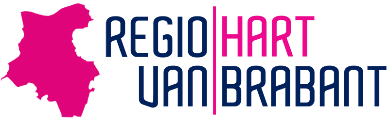 Eigen kracht en eigen verantwoordelijkheid voor het gezin
Is het IPA leidend?
Het IPA is volgens vier op de tien volledig leidend (43%) en iets meer dan de helft geeft aan dat dit deels het geval is (55%). Vrijwel geen enkeling geeft aan dat het IPA niet leidend is. Medewerkers van de Toegang zijn vaker van mening dat het IPA volledig leidend is (55%). Volgens medewerkers van een gecertificeerde instelling is hiervan minder vaak sprake (33%). Ook aanbieders zijn deze mening minder vaak toegedaan (37%). 





Waarom is het IPA niet altijd leidend?
Wanneer medewerkers moeten aangeven waarom het IPA niet volledig leidend is dan geven drie op de tien aan dat de wil er wel is, maar dat het niet lukt omdat het gezin niet of onvoldoende medewerking verleent (31%). Andere redenen die zelf nog naar voren worden gebracht zijn onder andere wijzigende omstandigheden, andere prioriteiten die nodig zijn tijdens het traject, er komen andere problemen naar boven, de zorgaanbieders brengen veranderingen aan en voortschrijdend inzicht zorgt voor aanpassingen.
8
8
Evaluatie Resultaatgericht Inkopen
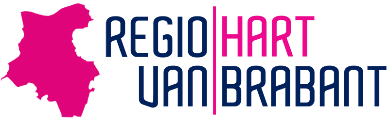 Eigen kracht en eigen verantwoordelijkheid voor het gezin
Wie heeft doorgaans de regie: het gezin of de professional?
De regie ligt volgens de respondenten in 9% (vrijwel) volledig bij het gezin en bij vier op de tien merendeels bij het gezin maar deels ook bij de professional (39%). Een derde is van mening dat dit merendeels bij de professional ligt en deels bij het gezin (34%). Er zijn maar weinig medewerkers die van mening zijn dat dit (vrijwel) volledig bij de professional ligt (3%). Een zesde heeft een ander antwoord gegeven (14%), waarvan de meesten vinden dat dit per casus sterk kan verschillen.

Wat vindt u ervan dat is afgesproken dat de regie in beginsel bij het gezin ligt?
Iets meer dan vier op de tien medewerkers vinden het goed dat de regie in beginsel bij het gezin ligt (43%) en iets meer dan de helft geeft aan het deels goed, maar deels ook niet goed (53%) te vinden. Er is vrijwel niemand die zich negatief hierover uitlaat. 
Medewerkers van de Toegang zijn het meest positief hierover (55%) in tegenstelling tot medewerkers van een gecertificeerde instelling die dit minder vaak zonder meer goed vinden (18%). Medewerkers vinden het veelal goed omdat het gezin centraal staat en achter het Plan van Aanpak moet staan. Daarnaast geven ze aan dat ouders de verantwoordelijkheid dragen en daarom ook de regie moeten hebben. Men vindt het ook duidelijkheid scheppen.
9
9
Evaluatie Resultaatgericht Inkopen
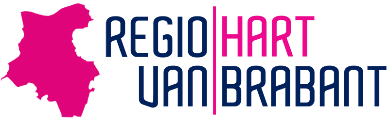 Eigen kracht en eigen verantwoordelijkheid voor het gezin
Het gezin in optimale kracht te zetten en zelf de regie laten voeren

De respondenten is gevraagd wat zij eraan doen om het gezin in de optimale kracht te zetten zodat zij zelf de regie kunnen voeren. De antwoorden hebben met name te maken met het vergroten van de draagkracht en het verminderen van de draaglast. Dit hebben zij zoal benoemd:

Openheid en samenwerking. Overzicht bieden en het gezin meenemen in het proces, uitleg geven en ze het gevoel geven naast ze te staan.
Communicatie. Goed luisteren. Gezinnen ook zelf mee laten denken en input laten leveren wat voor hen belangrijk is. Niet zomaar beslissingen nemen zonder dat het gezin meegedacht heeft. Maar ook communicatie afgestemd op alle factoren (cognitie, emotie, welbevinden, persoonlijkheid, affiniteiten) van de gezinsleden zodat zij alles goed begrijpen en zich betrokken voelen.
Duidelijke doelen stellen samen met het gezin. Er kunnen daarin subdoelen of kleinere stappen worden afgestemd die op dat moment passend zijn, dit geeft het gezin meer het gevoel van controle en regie over de situatie.
Het netwerk in kaart brengen en betrekken bij ondersteuning en/of het samen oplossen van problemen.
Hulp passend maken naar het niveau, de cultuur en/of de belevingswereld van het gezin.
Motiveren. Kijken naar wat wél lukt, gerust stellen, complimenteren. Het gezin in hun kracht zetten door hen te motiveren om zaken zelf op te pakken, in plaats van dit over te nemen. 
Vertrouwen geven aan het gezin, de tijd nemen hen te leren kennen, hen deelgenoot maken en benoemen dat zij verantwoordelijk zijn voor het behalen van resultaten.

Een aantal respondenten benadrukt ook dat het niet in alle gezinnen mogelijk is voor hen om regie te kunnen voeren. Soms hebben zij  voor langere hulp tijd hulp nodig (op de achtergrond), is regie van buitenaf noodzakelijk of is het lastig om de medewerking van een gezin te krijgen.
10
10
Evaluatie Resultaatgericht Inkopen
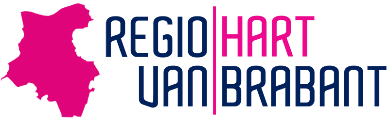 Hulp op maat, integraal en zo dichtbij mogelijk
Bekendheid met de sociale kaart/de mogelijkheden van het voorliggend veld om te bepalen welke vorm van hulpverlening het beste past?
Twee derde van de medewerkers van de Toegang of een gecertificeerde instelling is goed bekend met de sociale kaart waar het gaat om de mogelijkheden van het voorliggend veld. De overige medewerkers geven aan deels bekend hiermee te zijn. De sociale kaart is iets meer bekend bij medewerkers van een gecertificeerde instelling (88%) dan bij de Toegang (63%). 




Waarom geen gebruik van de sociale kaart?
Wanneer medewerkers de sociale kaart niet of slechts deels gebruiken dan brengt men als belangrijkste reden naar voren dat men deze niet duidelijk vindt (36%). Afgezet tegen alle respondenten van de Toegang en een gecertificeerde instelling gaat het om 11% die dit als reden naar voren brengt. Daarnaast mist een deel van de respondenten bepaalde vormen van hulpverlening op de sociale kaart (18% ofwel 6% van alle medewerkers). 

Ruim vier op de tien gaven een ander antwoord (45%). Hierbij werd voornamelijk genoemd dat men er niet vaak aan toe komt om de sociale kaart te gebruiken vanwege tijdsgebrek of omdat dit niet in hun routine zit.
11
11
Evaluatie Resultaatgericht Inkopen
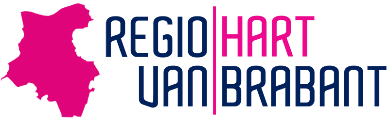 Hulp op maat, integraal en zo dichtbij mogelijk
Helpt de sociale kaart om vaker uit te komen bij een voorziening uit het voorliggend veld?
Het merendeel van de medewerkers geeft aan dat de sociale kaart hen helpt om vaker uit te komen bij een voorziening uit het voorliggend veld: drie op de tien vinden dat dit zeker zo is en nog eens bijna de helft dat dit soms het geval is maar soms ook niet. Hierbij wordt bijvoorbeeld toegelicht dat voorliggende hulpverlening niet toereikend is in sommige complexe gevallen. Eén op de vijf is van mening dat de kaart niet helpt om uit te komen bij een voorzieningen uit het voorliggende veld, met name omdat er voor hun gevoel nog geen compleet overzicht is van alle voorzieningen in de regio, of omdat sommige problematiek meer specialistische zorg nodig heeft.



Zijn de aanbieders van de hulpverlening zich er volgens u voldoende van bewust dat zo licht mogelijke jeugdhulp wordt ingezet?
In hoeverre zorgaanbieders zich volgens medewerkers van de Toegang of een gecertificeerde instelling bewust zijn van het inzetten van zo licht mogelijke jeugdhulp lopen de meningen uiteen. Volgens zeven op de tien medewerkers geldt dit voor sommige aanbieders, maar voor anderen ook weer niet. Het aandeel dat van mening is dat niet het geval is, is groter (20%) dan het aandeel dat van mening is dat (vrijwel) alle aanbieders zich voldoende bewust hiervan zijn (10%). Medewerkers van de Toegang zijn hierover negatiever (21% onvoldoende bewust) dan medewerkers van een gecertificeerde instelling (14%).
12
12
Evaluatie Resultaatgericht Inkopen
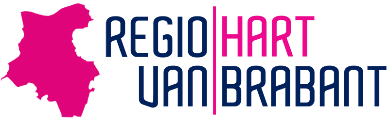 Hulp op maat, integraal en zo dichtbij mogelijk
Het uitgangspunt is te werken met één hoofdaanbieder. Is altijd duidelijk wie de hoofdaanbieder is?
Wie de hoofdaanbieder is, is volgens de meeste medewerkers wel duidelijk. Zo vindt drie kwart dat dit (vrijwel) altijd het geval is. Eén op de vijf is van mening dat dit soms wel maar soms ook niet duidelijk is (21%). 
Zorgaanbieders zijn hierover het meest te spreken (85% (vrijwel) altijd duidelijk), medewerkers van een gecertificeerde instelling het minst (50%). 






Wanneer u de hoofdaanbieder bent, is dan duidelijk wat uw verantwoordelijkheden zijn ten aanzien van uw onderaannemers?
Wanneer men als zorgaanbieder de hoofdaanbieder is, is twee derde volledig op de hoogte van de verantwoordelijkheden die men heeft ten aanzien van onderaannemers die men inhuurt. Drie op de tien geven aan dat dit deels duidelijk is, maar deels ook niet. Vrijwel geen enkele zorgaanbieder is van mening dat men niet op de hoogte is (3%).
13
13
Evaluatie Resultaatgericht Inkopen
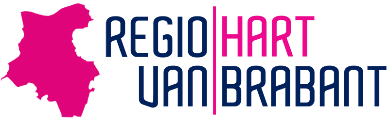 Kleine problemen blijven klein
Door te werken volgens RGI is het de bedoeling om de hulpvragen in de context van verschillende domeinen aan te pakken. Dit kan bijvoorbeeld gaan over problemen met opvoeden in combinatie met schuldenproblematiek. 

In hoeverre biedt RGI de mogelijkheid om de hulpvraag in de context van verschillende domeinen aan te pakken?
Volgens iets meer dan de helft (56%) is dit zeker mogelijk, alhoewel de helft van hen aangeeft dat het niet gemakkelijk is goed inzicht hierin te krijgen (27%). Eén op de zes respondenten is van mening dat dit zeker te doen is en dat dit ook heel positief werkt (16%). Daarnaast geeft nog één op de tien respondenten een andere reden waarom zij vinden dat dit zeker mogelijk is. Het zoeken naar samenwerking met onderaanbieders wordt hierbij meerdere keren naar voren gebracht. 
Iets meer dan vier op de tien vinden het moeilijk om de hulpvraag binnen verschillende domeinen aan te pakken (44%), deels omdat je niet op alle terreinen thuis bent (14%). Een kwart van de respondenten noemt nog een andere reden. Een deel van hen geeft aan dat je als zorgaanbieder lang niet altijd over voldoende expertise beschikt en er ook niet altijd onderaanbieders zijn op alle terreinen. Ook vindt men het moeilijk om garanties af te geven over wat onderaanbieders moeten verzorgen. Vaak komen ze er ook pas later in het traject erachter dat andere domeinen een rol spelen. Daarnaast is het niet altijd gemakkelijk wanneer men te maken heeft met andere afdelingen binnen de gemeente (o.a. Wmo). Ook de AVG maakt het regelen van zaken voor verschillende domeinen niet gemakkelijk. Een medewerker van een gecertificeerde instelling geeft aan dat zij er sowieso alleen voor de jeugd zijn en niet voor de ouders. Het feit dat je het dan moet gaan hebben over nog meer problemen is niet zozeer een reden (4%).  
Zorgaanbieders (50%) hebben meer moeite hiermee dan medewerkers van de Toegang (34%). Bij de zorgaanbieders zijn het vooral managers en zorgprofessionals die die hiermee meer moeite hebben.
14
14
Evaluatie Resultaatgericht Inkopen
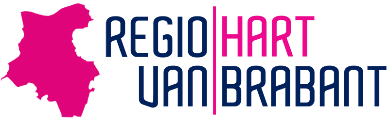 Kleine problemen blijven klein
Zijn er domeinen die volgens u onvoldoende worden meegenomen? Is dat van invloed op de jeugdhulpverlening?
Op de vraag of er domeinen zijn die onvoldoende worden meegenomen, antwoorden vier op de tien bevestigend (39%). Hierbij worden verschillende domeinen meerder keren naar voren gebracht zoals huisvesting, financiën, onderwijs, seksualiteit en problematiek van de ouders/ouderbegeleiding. 
Het merendeel van de respondenten (87%) is ervan overtuigd dat door hulpvragen in de context van verschillende domeinen aan te pakken dit zeker gevolgen heeft voor de jeugdhulpverlening zelf. Wanneer de situatie thuis niet op orde is, is dit zeker van invloed op de jeugdhulpverlening, geeft men aan. Maar alles in een keer oppakken is lang niet altijd te doen. Je bent ook afhankelijk van anderen en er zijn vaak al arrangementen afgesproken waarbij je pas later erachter komt dat er veel meer problemen spelen. Trajecten voor jongeren kunnen daardoor ook langer duren. 


Hebt u het gevoel dat door het betrekken van verschillende domeinen problemen daadwerkelijk kleiner kunnen blijven?
Vier op de tien respondenten zijn van mening dat door het betrekken van verschillende domeinen bij de problemen, deze ook daadwerkelijk kleiner kunnen blijven. De helft vindt dat dit slechts deels het geval is (51%). Nog eens één op de tien geeft aan dat dit volgens hen niet uitmaakt. Medewerkers van een gecertificeerde instelling zijn hiervan het minst overtuigd (25% zeker).
15
15
Evaluatie Resultaatgericht Inkopen
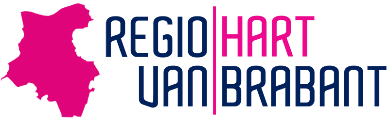 Kleine problemen blijven klein
In hoeverre kan het voorliggend veld volgens u een rol spelen bij het oplossen van de problemen?
Het voorliggend veld kan volgens een derde van de respondenten van de Toegang en een gecertificeerde instelling vaak een rol spelen bij het oplossen van de problemen (30%). Een meerderheid (60%) denkt echter dat dit alleen soms het geval is. Een klein deel is ervan overtuigd dat het voorliggende veld hierin (bijna) geen rol speelt. Medewerkers van een gecertificeerde instelling zijn vaker van mening dat het voorliggend veld geen rol kan spelen (38%) terwijl niemand van hen van mening is dat ze vaak een rol spelen. 

Bent u altijd voldoende bekend van de mogelijkheden die het voorliggend veld kan bieden? 
Iets meer dan vier op de tien respondenten van de Toegang en een gecertificeerde instelling weten wat de mogelijkheden van het voorliggend veld zijn en een vergelijkbaar aandeel weet dit deels. Eén op de tien heeft hierover onvoldoende informatie (11%). Medewerkers van een gecertificeerde Instelling geven vaker aan meer bekend hiermee te zijn (63%) dan medewerkers van de Toegang (42%). 

Bent u zich altijd voldoende bewust van de mogelijkheden die het voorliggend veld kan bieden?
Als het gaat om de bewustwording van de mogelijkheden van het voorliggend veld dan geeft de helft aan dat men zich zeker bewust hiervan is (51%) en een iets kleiner aandeel deels (47%). Het aandeel dat zich niet bewust is van de mogelijkheden van het voorliggend veld is met 8% beperkt. Ook hierbij is te zien dat de medewerkers van een gecertificeerde instelling vaker aangeven hier bewust mee bezig te zijn (63% tegenover 49% van de medewerkers van de Toegang).
16
16
Evaluatie Resultaatgericht Inkopen
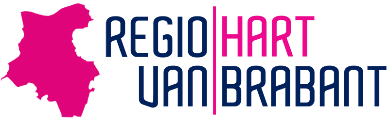 Meer ruimte voor de professional
Heeft de overstap van inspanningsgerichte bekostiging naar RGI voordelen of nadelen voor de professional en de jeugdige of het gezin? 
Wanneer wordt gevraagd of deze manier van werken meer voordelen of nadelen oplevert voor de professionals dan vinden vier op de tien dat dit meer nadelen dan voordelen oplevert (42%) en een vergelijkbaar aandeel dat het zowel nadelen als voordelen betreft die tegen elkaar opwegen (eveneens 42%). Het aandeel dat vooral voordelen ziet blijft beperkt tot 16%. Medewerkers van een gecertificeerde instelling zien in verhouding de meeste nadelen (71%).

Ook voor de jeugdige zelf en het gezin ziet men vaker meer nadelen (35%) dan voordelen (22%). Vier op de tien zien zowel voordelen als nadelen die tegen elkaar opwegen (42%). Ook hierbij zijn medewerkers van een gecertificeerde instelling negatiever dan medewerkers van de Toegang of de zorgaanbieders. Zo zien zeven op de tien meer nadelen dan voordelen (71%). 



Heb ik als professional meer ruimte om te doen wat nodig is om resultaat te behalen?
Door te werken volgens RGI vindt bijna de helft van de zorgaanbieders dat men meer ruimte heeft om te doen wat nodig is om resultaten te behalen (45%). Een iets kleiner deel (36%) vindt dat dit niet het geval is en twee op de tien stellen zich neutraal op (19%).
17
17
Evaluatie Resultaatgericht Inkopen
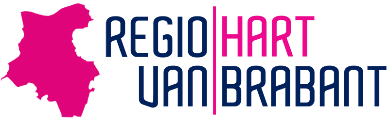 Meer ruimte voor de professional
Kun je door te werken volgens RGI vaker minder zware  hulp inzetten? 
Door RGI ging men ervan uit dat er minder zware hulp ingezet zou kunnen worden. Een kwart van de respondenten geeft aan dat dit het geval is (24%), maar een twee keer zo grote groep (45%) is van mening dat dit niet zo is. Daarnaast zijn drie op de tien neutraal hierover. Vooral medewerkers van een gecertificeerde instelling zijn negatief hierover. 






Kun je door de werken volgens RGI gemakkelijke bepalen wat een jeugdige voor zorg nodig heeft?
Op de vraag of men door te werken met RGI het gemakkelijker is om te bepalen wat een jeugdige voor hulp nodig heeft, antwoordt een derde dat dit volgens hen zo is. Vier op de tien (40%) zijn echter van mening dat dit niet het geval is en een kwart stelt zich neutraal op (24%). Het zijn meer dan gemiddeld medewerkers van een gecertificeerde instelling die van mening zijn dat het niet gemakkelijker is (86%).
18
18
Evaluatie Resultaatgericht Inkopen
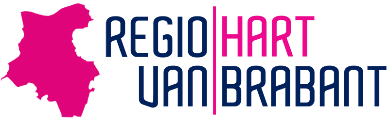 Meer ruimte voor de professional
Wat merkt u in de praktijk vooral als het gaat om de te behalen doelen wanneer een aanbieder een nieuw arrangement aanvraagt?
Wanneer een aanbieder een nieuw arrangement aanvraagt dan geeft een derde van de respondenten aan dat de doelen opnieuw worden geformuleerd (33%). Volgens een vijfde voert de financiële drijfveer op dat soort momenten de boventoon. Volgens een derde wisselt het heel erg (31%). Dat de doelen gelijk blijven (7%) komt veel minder voor volgens de respondenten. Geen enkele respondent geeft aan dat de doelen naar beneden worden bijgesteld.
19
19
Evaluatie Resultaatgericht Inkopen
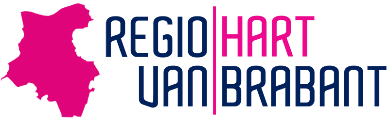 Lagere kosten door efficiënt werken en hulp van goede kwaliteit
Er zijn verschillende onderdelen die een bijdrage kunnen leveren aan het verlagen van de kosten. 

RGI zorgt voor kortere jeugdhulptrajecten
Kortere jeugdhulptrajecten kunnen eveneens een efficiëntieslag tot gevolg hebben. Op de vraag of RGI heeft geleid tot kortere jeugdhulptrajecten geeft de helft van de respondenten aan dat dit volgens hen niet het geval is (50%). Eén op de vijf is van mening dat de jeugdhulptrajecten wel korter zijn geworden. 
Medewerkers van een gecertificeerde instelling zijn allemaal negatief hierover. Ook medewerkers van de Toegang zijn veel vaker negatief (63%) dan zorgaanbieders (38%).




RGI zorgt voor kwalitatief betere jeugdhulp 
Over het effect van RGI op de kwaliteit van de jeugdhulp is een kwart positief (27%), maar zijn vier op de tien negatief gestemd (40%). Ook hierover laten alle respondenten van een gecertificeerde instelling zich negatief uit. Zorgaanbieders zijn positiever (33%) dan medewerkers van de Toegang (20%).
20
20
Evaluatie Resultaatgericht Inkopen
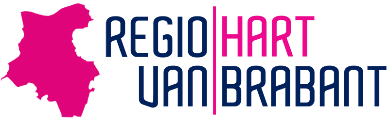 Lagere kosten door efficiënt werken en hulp van goede kwaliteit
Door RGI gaan de gesprekken met de aanbieders minder over de tarieven en meer over de inhoud en de effectiviteit van de in te zetten jeugdhulp 
Het idee achter Resultaat Gericht werken is dat er meer gesproken wordt over de inhoud en minder over tarieven. Drie kwart van de respondenten van de Toegang of een gecertificeerde instelling is het hiermee echter niet eens tegenover 12% die vindt dat dit wel het geval is. 




RGI draagt bij aan een administratieve lastenverlichting 
Op de vraag of RGI leidt tot een lastenverlichting antwoordt 15% van de aanbieders bevestigend. De meerderheid is echter van mening dat dit niet zo is (73%). Het maakt daarbij niet uit of de aanbieders werkzaam zijn in één of in meerdere regio’s. 

Door RGI gaan de gesprekken met de Toegang minder over de tarieven en meer over de inhoud en de effectiviteit van de in te zetten jeugdhulp
Aanbieders zijn iets minder negatief hierover. Zo is een kwart van mening dat de inhoud vaker aan bod komt dan de tarieven tijdens gesprekken met de Toegang (27%), maar daarentegen geven vier op de tien aan dat dit volgens hen niet zo is (42%).
21
21
Evaluatie Resultaatgericht Inkopen
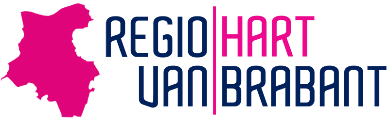 Lagere kosten door efficiënt werken en hulp van goede kwaliteit
Is er voldoende kwaliteit bij de toegang om met RGI de kwaliteit van de hulpverlening te kunnen borgen?
Over de aanwezige kwaliteit bij de Toegang om met RGI de kwaliteit van de hulpverlening te kunnen borgen, lopen de meningen nogal uiteen: 13% van de aanbieders is van mening dat de kwaliteit voldoende is, drie kwart dat dit deels het geval is (74%) en 14% dat de kwaliteit niet voldoende is. 






Is er voldoende kwaliteit bij de aanbieders om met RGI de kwaliteit van de hulpverlening te kunnen borgen?
Omgekeerd oordelen de respondenten van de Toegang en de gecertificeerde instellingen wat positiever over de aanbieders. Zo is een kwart van mening dat er voldoende kwaliteit is bij de aanbieders om de kwaliteit van de hulpverlening te kunnen borgen (24%), naast twee derde die vindt dat dit deels het geval is (64%). Maar ook onder de medewerkers van de Toegang en de gecertificeerde instellingen is 13% negatief hierover.
22
22
Evaluatie Resultaatgericht Inkopen
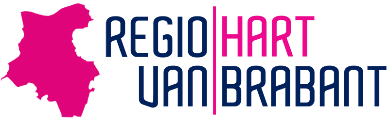 Het werken volgens RGI
Bekendheid met de doelstellingen van RGI en het toepassen ervan
Er zijn verschillende redenen waarom de gemeente RGI heeft ingevoerd. De respondenten zijn het meest bekend met ‘Hulp wordt op maat en integraal aangeboden en zo dichtbij mogelijk’. Vrijwel alle respondenten zijn bekend hiermee (93%). Twee derde past dit ook volledig toe (67%) en een kwart nog eens deels (24%). 
Ook ‘Eigen kracht en eigen verantwoordelijkheid van het gezin’ geniet met 88% een grote bekendheid. Bijna de helft van hen past dit volledig toe (45%) en een vergelijkbaar aandeel deels (43%). 
‘Lagere kosten door efficiënt te werken’ is bij iets meer dan acht op de tien respondenten bekend, een derde past dit volledig toe (35%) en nog eens vier op de tien deels (40%). 
‘Kleine problemen blijven klein’ (57%) en ‘Meer ruimte voor de professional' (55%) is bij iets meer dan de helft van de respondenten bekend. Respectievelijk 34% van alle respondenten past dit volledig toe. 

Gecertificeerde instellingen passen een aantal doelstellingen minder vaak toe zoals ‘Lagere kosten door efficiënt te werken’, ‘Kleine problemen blijven klein’ en ‘Meer ruimte voor de professional’.
23
23
Evaluatie Resultaatgericht Inkopen
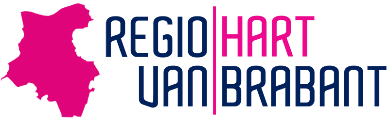 Het werken volgens RGI
Wat heeft u gedaan om RGI te implementeren in uw organisatie?
Om RGI te implementeren in de eigen organisatie zijn aanbieders vooral training gaan geven aan behandelaren, hulpverleners en andere betrokkenen bij de hulpverlening (63%) alsook de cliëntadministratie (57%). Een kwart heeft dit meegedeeld op intranet (28%) en een vergelijkbaar aandeel is een klantenbureau of iets vergelijkbaars gaan instellen (28%). Vier op de tien hebben hiervoor iets anders gedaan zoals het softwaresysteem aangepast of iemand aangesteld om zich op RGI en bijbehorende administratie te richten.


Vindt u dat de functie van arbiter ervoor zorgt dat het proces beter verloopt?
De functie van arbiter zorgt ervoor volgens één op de zes respondenten voor dat het proces beter verloopt (17%), het merendeel is van mening dat dit deels het geval is (60%). Eén op vijf respondenten vindt niet dat het proces beter verloopt door de arbiter (22%). Medewerkers van de Toegang zijn positiever hierover (32%) dan de aanbieders (9%).
24
24
Evaluatie Resultaatgericht Inkopen
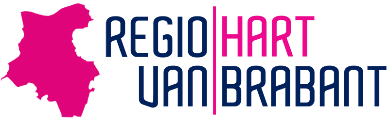 Het werken volgens RGI
Door te werken volgens RGI heb ik meer contact met de toegang
De helft van de aanbieders geeft aan meer contact te hebben met de Toegang doordat RGI is ingevoerd (49%), één op de vijf vindt van niet (21%). Over de kwaliteit van het contact is men iets negatiever. Zo geven drie op de tien aan dat ze het contact met de Toegang beter vinden (30%), maar een vergelijkbaar aandeel is van mening dat dit niet zo is (31%). 

Door te werken volgens RGI heb ik meer en beter contact met de aanbieders
Andersom geeft eveneens de helft van de respondenten van de Toegang of een gecertificeerde instelling  aan dat het contact met de aanbieders is toegenomen (52%), nog geen één op de tien vindt van niet (8%). 
Over de kwaliteit van het contact met de aanbieders minder te spreken: 18% is van mening dat dit beter is geworden, maar 35% vindt dat dit niet het geval is. Vooral medewerkers van een gecertificeerde instelling zijn negatiever hierover (57%).
25
25
Evaluatie Resultaatgericht Inkopen
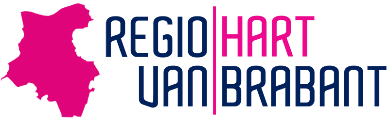 Het werken volgens RGI
Wat vindt u de 3 belangrijkste voordelen van werken volgens RGI?
Op de vraag wat men de belangrijkste voordelen vindt van het werken volgens RGI noemt men vooral de ruimte die professionals hebben doordat er arrangementen zijn afgesproken. De helft van de respondenten brengt dit voordeel naar voren (53%). Vier op de tien zien vooral voordelen in het op meerdere punten tegelijk werken aan de problematiek door het gezin (40%) en dat er meer ruimte is voor een innovatieve aanpak van problemen (39%). Volgens iets meer dan een derde kun je de hulpverlening door RGI ook op een andere manier organiseren of laten organiseren (35%), wat men een voordeel vindt. Een kwart wijst op het gezin dat meer in lead is (26%) en een vijfde dat er meer ruimte is voor andere aanbieders dan de traditionele aanbieders (21%). 

Andere voordelen die nog naar voren worden gebracht, zijn het feit dat er concrete resultaten/doelen worden opgesteld waarbij ook concrete afspraken worden gemaakt, wat maakt dat ook hulpverleners zich bewust zijn van het stellen van de haalbaarheid van doelen. 

Geen enkele respondent van een gecertificeerde instellingen brengt naar voren dat door te werken met arrangementen er meer ruimte is voor de professional.
26
26
Evaluatie Resultaatgericht Inkopen
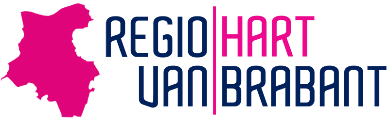 Het werken volgens RGI
Wat vindt u de 3 belangrijkste nadelen van werken volgens RGI?
Als nadelen ziet men vooral de toegenomen administratieve last, wat door bijna drie kwart van de respondenten naar voren wordt gebracht (72%), gevolgd door de reden dat er nu hoofd- en onderaanbieders zijn wat veel lastiger is om afspraken te maken en samen te werken (59%). Ook de verantwoordelijkheid die men heeft voor onderaanbieders, terwijl dat eigenlijk niet mogelijk is, wordt door de helft van de respondenten als nadeel ervaren. Vier op de tien vinden dat RGI veel meer werk oplevert (44%). Andere nadelen die nog meerdere keren naar voren zijn gebracht, zijn dat het proces soms vertraagd wordt of stagneert omdat aanbieders onderling moeten afstemmen, dat het bedrag of het aantal uren toch vaak leidend blijft bij aanbieders. Tevens geven een aantal respondenten aan dat het koppelen van arrangementen aan doelen zorgt voor minder overzicht.

Het maken van afspraken en het samenwerken met hoofd- en onderaannemers zien medewerkers van de Toegang vaker als probleem (71%) dan de aanbieders (51%). Zoals mocht worden verwacht zien de aanbieders vaker het probleem van de verantwoordelijkheid voor onderaanbieders (68% tegenover 24% van de medewerkers van de Toegang).
27
27
Evaluatie Resultaatgericht Inkopen
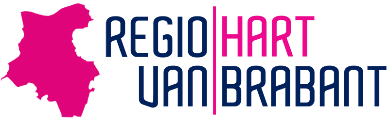 Het werken volgens RGI
De resultaten van het werken volgens RGI worden gemeten door middel van de CBS-outcome indicatoren? Is dit volgens u een juiste wijze of ziet u liever een andere wijze?
Het meten van de resultaten van het werken volgens RGI gebeurt door middel van de CBS-outcome indicatoren. Een kwart vindt dit de juiste manier, de helft geeft de voorkeur aan het beoordelen van de resultaten na afloop van ieder arrangement (49%). Het zijn vooral aanbieders die dit de juiste manier vinden (35% tegenover 9% van de medewerkers van de Toegang). Een kwart wijst nog op een andere manier, maar hierbij gaf men met name aan niet helemaal bekend te zijn met CBS-outcome indicatoren. Anderen dragen de mogelijkheid aan van het tussentijds monitoren en bijsturen van de trajecten als juiste wijze. Dit zijn meer dan gemiddeld medewerkers van een gecertificeerde instelling (67%).
28
28
Evaluatie Resultaatgericht Inkopen
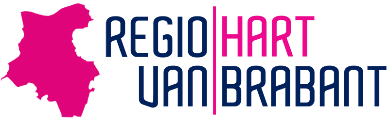 Uitgangspunten van RGI
1. We maken heldere afspraken over regie: die ligt in beginsel bij het gezin, waar nodig met ondersteuning op maat vanuit de lokale toegang of in sommige gevallen een Gecertificeerde Instelling (GI).
2. Het gezin stelt, ondersteund door de lokale toegang, op basis van de integrale vraaganalyse een integraal plan van aanpak (IPA) op. Hierin komen alle relevante leefdomeinen aan de orde. Het IPA is altijd leidend.
3. Het IPA is leidend. Het omvat alle leefdomeinen, kijkt naar de langere termijn (indien van toepassing) en is ondersteunend aan een ononderbroken schoolloopbaan. Bij jongeren die bijna 18 worden biedt het IPA oplossingen voor de overgang 18-/18+.
4. Als gespecialiseerde jeugdhulp nodig is, neemt één hoofdaanbieder de verantwoordelijkheid op zich voor het behalen van het resultaat voor de jeugdige. 
5. In het IPA is vermeld wie verantwoordelijk is voor de randvoorwaarden in andere levensgebieden, zodat de aanbieder van jeugdhulp het resultaat kan behalen. Door de domeinen te verbinden kunnen kleine problemen klein blijven en wordt de integrale ontwikkeling van de lokale teams bevorderd.
6. In de relatie van gemeente/financier met aanbieders van jeugdhulp worden geen producten meer ingekocht, maar wordt een resultaatsverplichting aangegaan. Dit voegt een prikkel toe om ‘te doen wat nodig is’ én daar de verantwoordelijkheid voor te nemen. De professionals zijn verantwoordelijk voor het behalen van het resultaat, de wijze waarop dat wordt bereikt en welke producten zij daarvoor inzetten.
7. We vereenvoudigen de bekostigingssystematiek ten opzichte van de huidige complexe situatie. Dat betekent dat we naar één tarief willen per arrangement/intensiteit-combinatie. Dit is een reëel tarief, vastgesteld door de gemeente. Aanbieders gaan de concurrentie aan op de inhoud en effectiviteit van de hulp, in plaats van op de tarieven (‘de race naar de goedkoopste’).

Respondenten zijn van mening dat men het verst gevorderd is met uitgangspunt vier waar het gaat om de verantwoordelijkheid van één hoofdaanbieder (70%), gevolgd door het werken volgens een resultaatverplichting (65%) en het maken van heldere afspraken (eveneens 65%). Zorgaanbieders zijn positiever dan gemiddeld hierover (resp. 75% en 71%). De vermelding in het IPA wie verantwoordelijk is voor de randvoorwaarden in andere levensgebieden scoort met 51% het laagst, gevolgd door het werken met één tarief per arrangement/intensiteit-combinatie (53%).
29
29
Evaluatie Resultaatgericht Inkopen
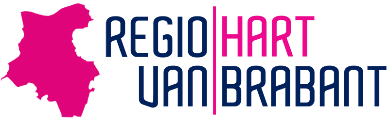 Achtergrondkenmerken
30
30
Evaluatie Resultaatgericht Inkopen
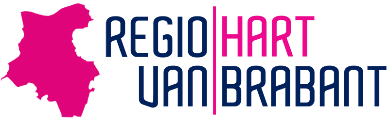 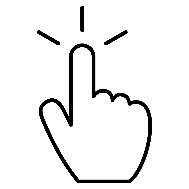 Brainstormsessies
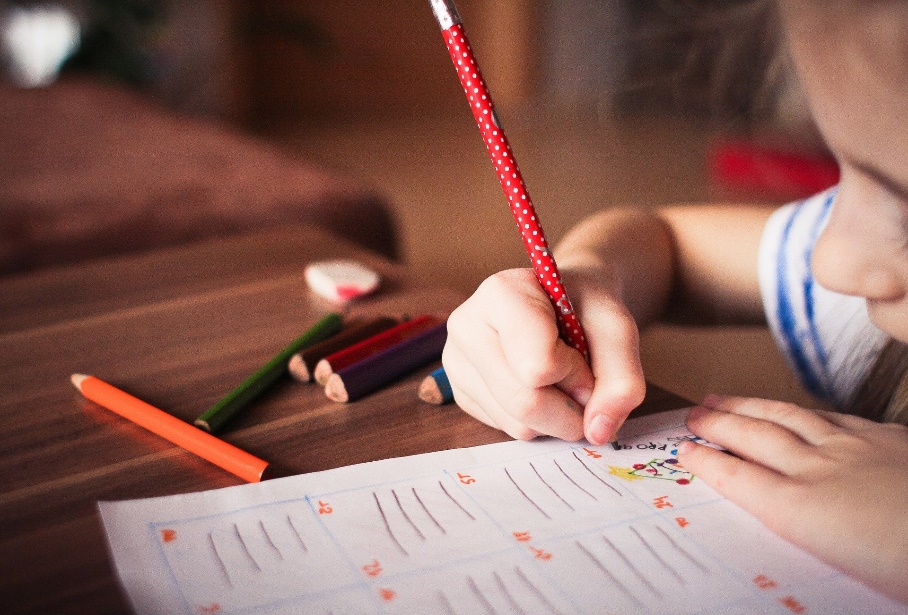 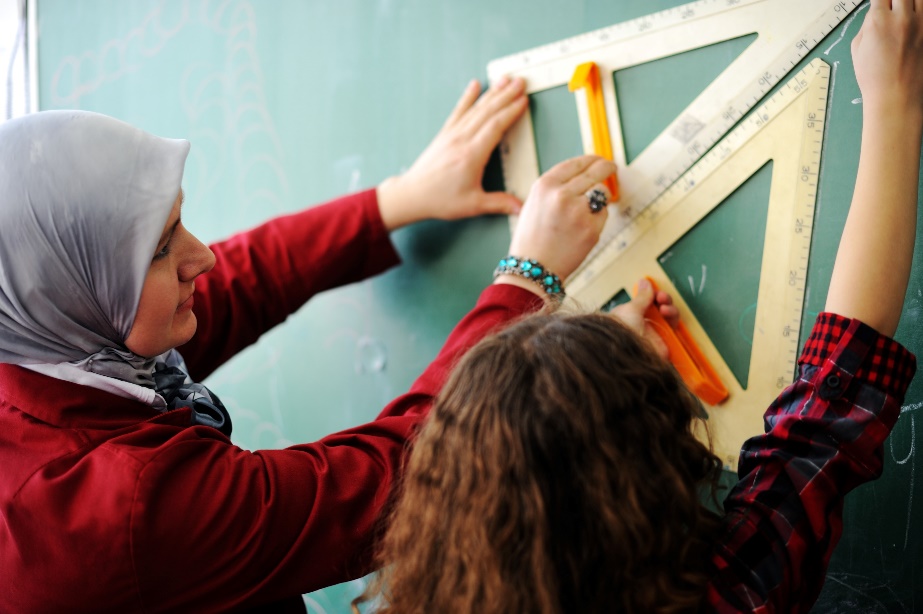 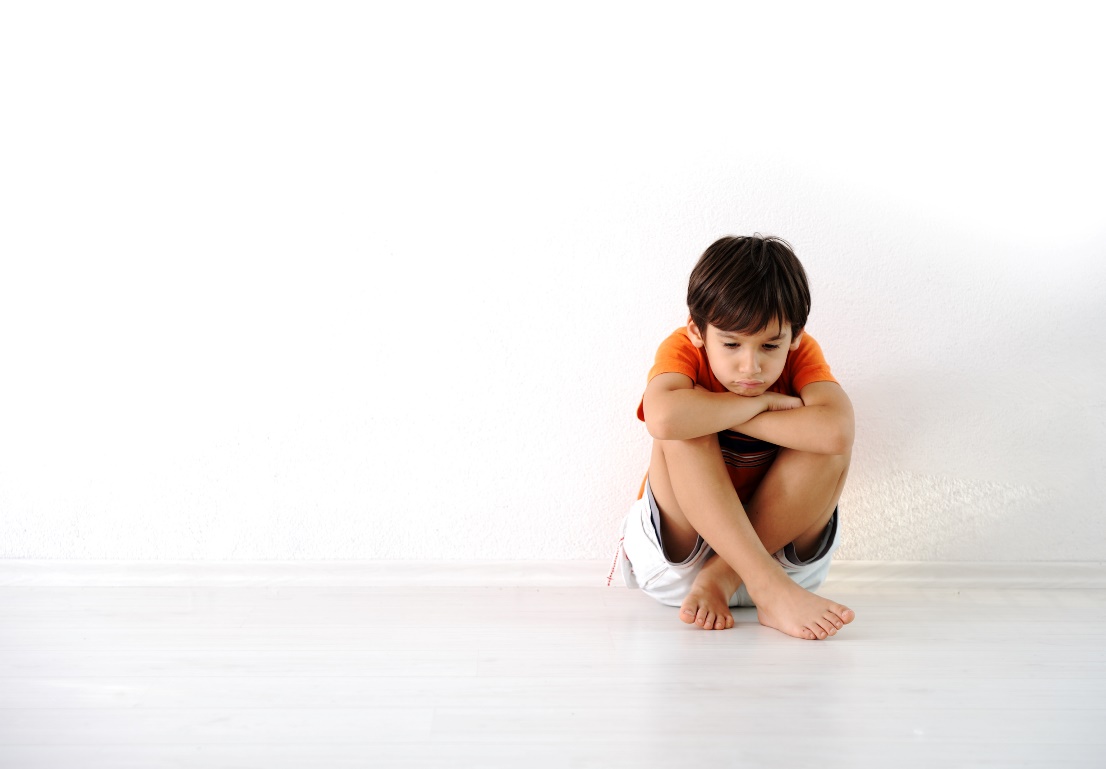 31
31
Evaluatie Resultaatgericht Inkopen
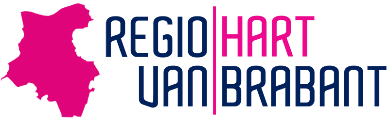 Brainstormsessies
Twee brainstormsessies
Om meer zicht te krijgen op het functioneren van RGI zijn op 6 en 8 oktober twee brainstormsessies georganiseerd. Tijdens de eerste brainstormsessie is vooral een verdiepingsslag gemaakt ten aanzien van de opgehaalde informatie uit de enquêtes. Bij de tweede brainstormbijeenkomst stonden sturing en beheersing centraal. 
Deelnemers
Aan de eerste brainstormsessie namen acht medewerkers deel die werkzaam zijn bij de gemeente Tilburg (contractmanager, arbiter, kwaliteitsmedewerker), de Toegang, een gecertificeerde instelling of bij een jeugdhulpaanbieder. Ook aan de tweede sessie namen acht medewerkers deel van de gemeente Tilburg (contractmanager, planning en control, dienstverlening), de Toegang, een gecertificeerde instelling en jeugdhulpaanbieders.
32
32
Evaluatie Resultaatgericht Inkopen
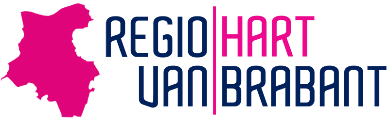 Brainstormsessie 1: Resultaten van het onderzoek (1)
1.   Ik maak zoveel mogelijk gebruik van de sociale kaart.
2 deelnemers zijn het hiermee eens en de andere 5 deelnemers kunnen geen oordeel hierover uitspreken. 
 
De meeste deelnemers aan de groepssessie geven aan dat ze vanuit hun functie niets te maken hebben met de sociale kaart. Om deze reden vinden ze het dan ook moeilijk om een oordeel te geven over de sociale kaart. Men gaat ervan uit dat het vooral medewerkers van de Toegang zijn die hier gebruik van maken. Aanbieders redeneren vanuit het aanbod dat ze hebben, waardoor ook zij weinig gebruik zullen maken van de sociale kaart. Dit zou ook andersom kunnen: redenerend vanuit wat het kind nodig heeft, zou de sociale kaart zeker een rol kunnen spelen.
 
2.   Aanbieders van jeugdhulp proberen zoveel mogelijk lichte jeugdhulp in te zetten.
2 deelnemers zijn het hiermee eens, 2 geven een neutraal oordeel en 4 zijn het er niet mee eens.
 
De twee deelnemers die vanuit de aanbiederskant van jeugdhulp deelnemen aan de brainstorm zijn van mening dat er gekeken wordt naar het inzetten van zo licht mogelijke jeugdhulp. Eén van hen geeft aan dat er vergeleken met PxQ nu veel actiever toegewerkt wordt naar het behalen van de geformuleerde doelen, ook binnen de daarvoor aangegeven tijd. De andere aanbieder geeft aan dat het juist gaat om de in te zetten uren en niet om de resultaten.
Een deelnemer die het niet eens is met de stelling geeft aan dat aanbieders vaak zeggen dat de resultaten die men wil gaan behalen niet te realiseren zijn in het arrangement dat wordt voorgesteld. Als het dan heel druk is, wordt wel ingestemd met het arrangement, maar uiteindelijk is het de vraag of de aanbieders het hiermee redden. De medewerker van een gecertificeerde instelling zegt dat ze iemand hebben aangesteld om specifiek die onderhandelingsrol te vervullen omdat het voeren van de onderhandelingen niet eenvoudig is. Hiervoor moet men stevig in de schoenen staan en dat kan niet iedereen. Een andere deelnemer herkent zich in het feit dat de Toegang zo licht mogelijke jeugdhulp wil inzetten en de aanbieders het maximale willen. Waar men op uitkomt hangt af van de casus maar ook van hoe stevig de medewerker van de Toegang kan onderhandelen. Ook wordt aangegeven dat als er daadwerkelijk meer lichtere hulp wordt ingezet, dit ook te zien zou moeten zien in dalende kosten per cliënt. Tevens wordt benoemd dat door de inzet van het Schakelteam de intensiteit soms wat lichter werd.
33
33
Evaluatie Resultaatgericht Inkopen
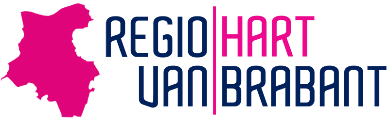 Brainstormsessie 1: Resultaten van het onderzoek (2)
3.   Het is altijd duidelijk wie de hoofdaanbieder is.
5 deelnemers zijn het eens met de stelling, 1 deelnemer is het oneens met de stelling en 2 weten het niet. 
 
Duidelijk is het wel, maar dat betekent nog niet dat het goed werkt. De vraag is vaak wie de hoofdaanbieder moet zijn: degene die de zwaarste hulp geeft of degene die het langste is verbonden aan het traject? Degene die het langst verbonden is aan het traject kan soms aanbieder zijn van lichte jeugdhulp. Dan rijst tevens de vraag of men kan verwachten dat iemand verantwoordelijk is voor (zwaardere) hulp waarin iemand zelf niet is gespecialiseerd. Daarnaast levert het hoofdaannemerschap veel administratief werk op. Toch is men van mening dat het goed is dat de verantwoordelijkheid bij één partij ligt. 

4.   Het voorliggend veld kan een grote rol spelen binnen de jeugdhulp.
Hiermee zijn alle 8 de deelnemers het eens.
 
Een deelnemer geeft aan dat dit zeker kan, maar dat dit niet zomaar gebeurt. Het voorliggend veld is te zeer collectief gericht in plaats van individueel. Er moet veel meer verbinding komen in de keten vindt deze deelnemer: zo kan er beter geschakeld worden van individueel naar collectief en dan weer naar individueel als dat nodig is. Het voorliggend veld kan ook in de afbouw van een traject een rol spelen. Op dit moment is het domein van de jeugdhulp volgens deze deelnemer te veel verkokerd. En uit zichzelf gaan partijen volgens haar niet samenwerken. Om dit tot stand te brengen moet er iets veranderen in de communicatie en in de samenwerking. Dit houdt in dat er niet alleen geïnvesteerd moet worden aan de voorkant, maar vooral ook in de keten. Vanuit de Toegang is dit volgens deze deelnemer het belangrijkste ontwikkelpunt: hoe het beste gebruik te maken van elkaars krachten om de transformatiedoelen te bereiken? Maar volgens deze deelnemer staat dit op zich los van RGI.
34
34
Evaluatie Resultaatgericht Inkopen
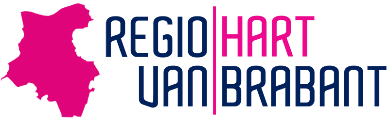 Brainstormsessie 1: Resultaten van het onderzoek (3)
5.   Door het werken volgens RGI kan vaker minder zware jeugdhulp ingezet worden.
1 deelnemer is het eens met deze stelling, 3 deelnemers zijn neutraal en 3 zijn het oneens hiermee.
 
De deelnemer die het eens is met de stelling wijst erop dat dit in theorie zo zou moeten zijn, maar dat dit in de praktijk toch niet echt gebeurt. RGI is volgens deze deelnemer anders uitgepakt dan de bedoeling was. Er zit nu een ‘perverse prikkel’ in: een drijfveer om hulp zo hoog mogelijk in te schatten. Van belang is dat er reële bedragen worden toegekend, waarvoor een aanbieder de hulp ook daadwerkelijk kan uitvoeren. Een andere deelnemer geeft aan dat er ook aanbieders zijn die heel ruim betaald worden voor wat ze doen. 
Een aanbieder is van mening dat het niet altijd goed is in te schatten wat nodig is: in het ene geval zijn ouders daar bijvoorbeeld heel duidelijk in, maar in het andere geval juist niet. Soms blijkt gaandeweg het traject pas dat zwaardere hulp nodig is.
Een andere aanbieder gelooft zeker in resultaatgericht werken, maar of dit altijd leidt tot lichtere hulp weet ze niet. Hoe het in werkelijkheid uitpakt, zou volgens een deelnemer goed onderzocht moeten worden.
35
35
Evaluatie Resultaatgericht Inkopen
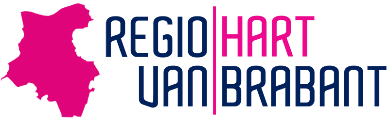 Brainstormsessie 1: Resultaten van het onderzoek (4)
6.   Wanneer een nieuw arrangement wordt aangevraagd, worden de te behalen doelen vaak bijgesteld.

RGI is volgens deelnemers ingezet vanuit goede bedoelingen, maar men loopt wat betreft het RGI vooral tegen inflexibiliteit aan. RGI veronderstelt inzichten die er vaak in een vroeg stadium nog niet zijn omdat cliënten niet meteen het achterste van hun tong laten zien. De Toegang moet in relatief korte tijd (vaak maximaal twee gesprekken) een beeld schetsen van de hulp die nodig is, maar dit beeld kan dan niet volledig zijn. Als een aanbieder met de hulp begint, ontstaat er gaandeweg een vertrouwensband met de cliënt. Dit kan ervoor zorgen dat de cliënt laat blijken meer problemen te hebben waardoor aanvullende of meer specialistische hulp nodig is. Tijdens dit proces worden de in het begin gemaakte afspraken op den duur steeds concreter. Hierbij past een flexibeler systeem, waarbij in bandbreedtes van resultaten moet worden gedacht. RGI zorgt ervoor dat er technisch naar de situatie van een jeugdige wordt gekeken vanwege het inschalen van de hulp in arrangementen. Vervolgens wordt er onderhandeld over de hoogte van het arrangement in plaats van over de inhoud: wat heeft dat gezin nodig of wat gun je dit gezin?
Tevens kan de hulp in tijd variëren, bijvoorbeeld wanneer hulp in het begin van het traject wat intensiever is en later wordt afgebouwd. De vraag is dan hoe hiermee moet worden omgegaan. Eén van de deelnemers vraagt zich af of er in een fase van minder intensieve hulp dan moet worden afgeschaald. Dit veroorzaakt veel bijkomend administratief werk.
Daarnaast is er soms sprake van kleine arrangementen, bijvoorbeeld wanneer in de eerste instantie alleen om een onderzoek gevraagd wordt. Op het moment dat na het onderzoek hulp vereist is, dan moet hiervoor opnieuw een nieuw arrangement worden aangevraagd. Ook dat kost dan tijd en administratief werk.
36
36
Evaluatie Resultaatgericht Inkopen
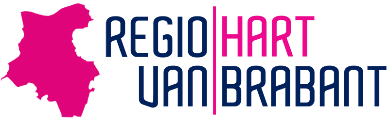 Brainstormsessie 1: Resultaten van het onderzoek (5)
7.   RGI zorgt voor een administratieve lastenverlichting.
Hier is vrijwel iedereen het mee oneens: 5. De overige 3 hebben geen oordeel gegeven.

Wat vooral tijd en administratief werk kost, is het op- en afschalen en afspraken maken met onderaannemers. Men is aan het schakelen en onderhandelen met allerlei partijen en aan het kijken wat er nog wel en wat niet binnen het bestaande arrangement past. Bij één van de deelnemers is hiervoor iemand specifiek aangesteld. 

8.   RGI zorgt voor kortere jeugdhulp trajecten.

De trajecten lijken door RGI niet korter te zijn geworden. Of de trajecten door RGI langer zijn geworden, is moeilijk te zeggen, maar zeker niet korter. 

9.   RGI zorgt voor een meer innovatieve aanpak van problemen. 

Door RGI ervaren deelnemers vrijheid en daardoor meer mogelijkheden om innovatief te werk te gaan. Het is namelijk aan de aanbieder om te bepalen ‘hoe’ de resultaten worden behaald. Aanbieders zijn vaak echter druk met het op een goede manier invulling geven aan de arrangementen. Volgens hen staat innovatie om deze reden niet bovenaan in de agenda. Daarnaast kost innovatie geld en de vraag is wie die kosten moeten dragen.
37
37
Evaluatie Resultaatgericht Inkopen
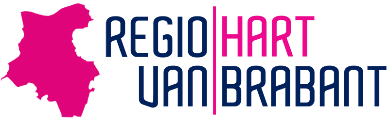 Brainstormsessie 1: Resultaten van het onderzoek (6)
10.   RGI heeft meer voordelen dan nadelen. 
Het geheel overziend zijn de deelnemers het erover eens dat het werken met resultaten positief is. Het zorgt voor focus en het dwingt mensen om hier concreet mee aan de slag te gaan. Ook zijn de deelnemers het erover eens dat het goed is als één partij hoofdverantwoordelijk is in een traject. 
Waar men vooral tegenaan loopt, is de financiering op basis van vooraf af te sluiten arrangementen. Omdat aanbieders van tevoren niet weten waar ze tegenaan gaan lopen, vragen ze zo ruim mogelijk aan. Tussentijds een nieuw arrangement aanvragen past namelijk niet bij RGI. Medewerkers van de Toegang proberen juist zoveel mogelijk lichte hulp in te zetten. Op deze manier gaat het gesprek vooral over de in te zetten uren en minder over de inhoud, wat juist het uitgangspunt is van RGI.
In de praktijk loopt men daarnaast nog tegen een aantal andere zaken aan. Zo wordt het voorliggend veld vaker overgeslagen om direct bij specialistische hulp terecht te komen. In sommige gevallen zou beter gekeken kunnen worden naar wat in het voorliggende veld mogelijk is.  
Daarnaast zijn er gezinnen met complexe hulpvragen die blijvend hulp nodig hebben. Zij moeten iedere keer terug naar de Toegang om hun verhaal te doen. Het zou fijn zijn als hier een oplossing voor zou komen. 
Een ander probleem is het hoofdaannemerschap. Hoewel deelnemers laten blijken dat het een goede zaak is als er één verantwoordelijke is, blijkt dit in de praktijk soms complex. Als hoofdaannemer is het moeilijk om verantwoordelijk te zijn voor een onderaannemer die op een heel ander terrein werkzaam is. Daarnaast is het ook mogelijk dat een hoofdaannemer de hulp heeft afgerond, terwijl een onderaannemer(s) nog bezig is. In deze gevallen blijft de hoofdaannemer wel verantwoordelijk voor de hulp die de onderaannemer levert. Andersom kan het zo zijn dat iemand die later instapt, of maar voor een klein deel in de zorg bijdraagt, toch hoofdaannemer wordt en verantwoordelijk is voor een onderaannemer waar de hulp al loopt. Het is dan moeilijk om hiervoor verantwoordelijkheid te dragen en elkaar op het proces en resultaten aan te spreken. Om onder andere deze reden is flexibiliteit in hoofd- en onderaannemerschap wenselijk.
38
38
Evaluatie Resultaatgericht Inkopen
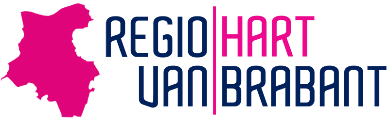 Brainstormsessie 2: Sturing en beheersing (1)
1.   RGI biedt voldoende mogelijkheden om de kosten te beheersen.
5 deelnemers geven aan het deels eens te zijn met de stelling, twee deelnemers zijn het ermee eens en één deelnemer juist niet. 

In theorie zou RGI voldoende mogelijkheden moeten bieden om de kosten te beperken/beheersen, maar zoals het nu is geregeld werkt dat niet zo. Er gaat vooral veel tijd en daarmee ook geld zitten in de administratie en in de regie van de hulp vanwege onderaannemers. Daarnaast vraagt de jeugdhulp steeds meer om intensievere en/of ingewikkeldere hulp. Omdat er vaak meerdere zorgaanbieders nodig zijn om complexe casussen op te pakken, is het hoofdaannemerschap ingewikkeld. Bij complexe casussen kunnen de tarieven daarom vaak hoog liggen. 

2.   Door RGI zijn de gemiddelde kosten per jeugdige voor de specialistische jeugdhulp gedaald. M.a.w.: zonder RGI zouden de kosten nog hoger zijn.

Kosten zijn misschien niet toegenomen, maar de instroom wel. Vooral het aantal enkelvoudige ambulante trajecten is toegenomen volgens deelnemers. Aan de andere kant neemt de zwaarte van de problematiek bij jongeren ook toe. 
De systematiek van RGI zorgt ervoor dat aanbieders bij voorbaat de benodigde hulp zo hoog mogelijk inschatten en bij de uitvoering juist zo laag mogelijk. Zolang een lagere inzet van uren binnen de bandbreedte valt, wordt niet afgeschaald naar een lager arrangement, waardoor voor hetzelfde bedrag minder uren worden ingezet (dus per saldo een hoger uurtarief). Voor begeleiding geldt een andere bandbreedte dan voor behandeling. Deelnemers zien dat het arrangement soms onterecht wordt bepaald op basis van de bandbreedte-behandeling, terwijl het eigenlijk begeleiding betreft. Dit leidt tot een hoog (niet passend) uurtarief voor in verhouding lichte(re) hulpverlening. Daarnaast bestaat het vermoeden dat gebrek aan controle leidt tot hogere kosten. Aan de andere kant namen de kosten bij het PxQ systeem ook toe.
De beschikbare data zouden echter op deze vraag een gedegen antwoord moeten kunnen geven.
39
39
Evaluatie Resultaatgericht Inkopen
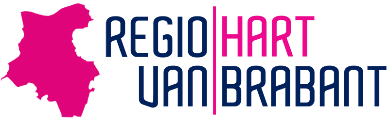 Brainstormsessie 2: Sturing en beheersing (2)
3.   Door RGI heeft de jeugdhulpregio meer beheersmaatregelen ingezet (denk bv. aan de arbiter en het Schakelteam).
 
Sommige deelnemers geven aan dat het systeem aan de ene kant is gebaseerd op vertrouwen tussen de Toegang en de aanbieders - dat zij samen tot een goed besluit komen wat hulp betreft – maar dat aan de andere kant toch beheersmaatregelen nodig blijken te zijn (wellicht vanuit wantrouwen/controle). 
Het Schakelteam, een van de beheersmaatregelen, wordt echter wel als positief ervaren. Hierdoor is de intensiteit van de in te zetten hulp wel vaker naar beneden bijgesteld. 
Opgemerkt wordt dat deze toets kan worden ingezet bij de gemeentelijke toegang, maar niet bij verwijzingen die komen via het medische domein, waar een groot deel van de verwijzingen vandaan komen.

4.   RGI heeft eraan bijgedragen dat hulpvraag zorgvuldiger en concreter wordt geanalyseerd.
 7 deelnemers zijn het hiermee eens en één deelnemer weet het niet.

Als er gewerkt wordt vanuit resultaten, dan wordt er stilgestaan bij wat haalbaar en realistisch is. Dan is het ook nodig om de hulpvraag zorgvuldig en concreet te analyseren. Wel wordt gewezen op het tegengesteld belang van de gemeente en de jeugdhulpaanbieder, waardoor de afstemming van te behalen doelen niet altijd eenvoudig is.
40
40
Evaluatie Resultaatgericht Inkopen
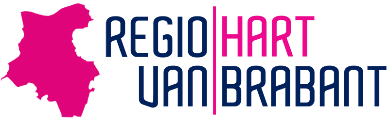 Brainstormsessie 2: Sturing en beheersing (3)
5.   Door RGI worden jeugdigen alleen voor specialistische jeugdhulpvragen doorverwezen naar een gecontracteerde aanbieder.
 
Het voorliggend veld heeft volgens deelnemers vaak geen aanbod op de gevraagde terreinen terwijl dat eigenlijk wel zo zou moeten zijn, of de wachtlijsten zijn heel lang. Hierdoor komt het voor dat er onnodig wordt doorverwezen naar specialistische jeugdhulp. RGI maakt dat de drempel lager is om specialistische hulp aan te vragen omdat er geredeneerd wordt vanuit resultaten die moeten worden bereikt. De weg hiernaartoe is dan ondergeschikt. Er is meer vrijheid zodat het ook gemakkelijker is om specialistische hulp in te schakelen. Er wordt echter ook gezegd dat de aanbieders ook een verantwoordelijkheid hebben om zaken die in het voorliggend veld kunnen worden opgelost, niet te pakken.
Aan de andere kant blijkt juist dat bij heel complexe zaken aanbieders een cliënt niet willen aannemen, waardoor een oplossing wordt gezocht in het voorliggend veld om toch maar iets te kunnen doen.

6.   RGI biedt meer mogelijkheden om te sturen op het behalen van resultaten.
Alle deelnemers zijn het hiermee eens.
 
RGI biedt zeker meer mogelijkheden om te sturen op resultaten. De resultaten worden in overleg met de jeugdhulpaanbieder bepaald. De manier waarop de resultaten worden bereikt is aan de aanbieder, niet aan de gemeente. Het werken op basis van resultaten wordt zeer positief ontvangen door de deelnemers, de bekostiging via arrangementen echter niet. 
Volgens sommige deelnemers zou het in theorie wel zo moeten zijn, maar in de praktijk worden resultaten niet echt gemeten.
41
41
Evaluatie Resultaatgericht Inkopen
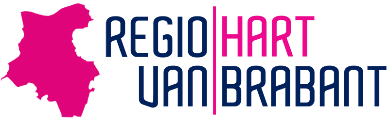 Brainstormsessie 2: Sturing en beheersing (4)
7.   RGI biedt meer mogelijkheden om te sturen op het tijdig behalen van de resultaten.
 
Deelnemers geven aan dat op dit moment wordt gekeken naar wat een aanbieder een jeugdige te bieden heeft, terwijl er eigenlijk andersom geredeneerd zou moeten worden: wat heeft een jeugdige nodig en wat kunnen aanbieders voor zo’n jeugdige betekenen? RGI alleen zorgt niet voor het sneller behalen van resultaten, wel dat resultaten concreet worden beschreven en dat het doel is om die te bereiken. Wanneer het gaat om langere of complexere zaken maakt RGI dat doelen in behapbaardere stappen worden geformuleerd. 

8.   RGI heeft bijgedragen aan het beheersen van de werkzaamheden van de toegangsmedewerkers/de aanbieders.
 
RGI heeft op veel vlakken geleid tot extra werk, waarbij vooral complexe gevallen meer tijd kosten. Men is vooral meer tijd kwijt aan het onderhandelen om te komen tot het juiste aanbod. Ze willen eigenlijk alleen bezig zijn met de inhoud en niet met onderhandelen. Daar zijn ze niet voor opgeleid. Naast onderhandelen kost ook de administratie veel tijd. Bij een gecertificeerde instelling is voor dit onderdeel een extra medewerkers aangesteld.
42
42
Evaluatie Resultaatgericht Inkopen
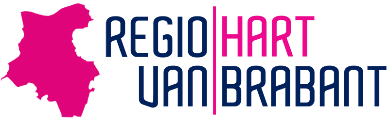 Brainstormsessie 2: Sturing en beheersing (5)
9.   In de nieuwe inkoopstrategie moet RGI behouden blijven.
 
In principe zijn deelnemers het erover eens dat RGI moet worden behouden. Het werken met resultaten is volgens hen goed. Het zorgt voor creativiteit in het zoeken naar oplossingen. De vraag is echter: waar leg je de regie en de doorzettingsmacht? Bij eenvoudigere vraagstukken kan dit bij de verwijzer liggen, bij meer specialistische hulp moet dit bij de aanbieder liggen. De vraag is ook of alles gecombineerd moet worden in één arrangement. Het zou volgens deelnemers goed zijn als aanbieders beter weten wat alle aanbieders te bieden hebben waardoor ze ook beter zouden kunnen samenwerken. Dit zou het werken met hoofd- en onderaannemers ook kunnen vergemakkelijken. 
Om inzicht te krijgen in de kosten zijn controles nodig. Maar dit kost tijd en daarmee ook geld. Het gevoel dat er weinig vertrouwen is, leidt soms tot discussie met de aanbieders. 
Wil RGI goed werken, dan zijn aanpassingen nodig. Vooral op het gebied van de bekostiging en het werken met hoofd- en onderaannemers.  Vooral bij meer complexe casussen is een meer flexibele insteek nodig. 

Overige zaken die tijdens de brainstorm aan bod zijn gekomen (al dan niet gerelateerd aan RGI):
Voorkom dat jongeren tussen de wal en het schip belanden: zorg voor een warme overdracht en dat er toch een vorm van hulpverlening is wanneer sprake is van lange wachtlijsten al is het in het voorliggend veld. Zorg voor een plan B!
Het aantal aanbieders is sterk toegenomen waardoor het voor medewerkers van de Toegang minder inzichtelijk is welk aanbod mogelijk is. Toch heeft dit gezorgd voor meer creativiteit in het aanbod en in de manieren om resultaten te bereiken. Het uitgangspunt moet zijn: wat vraagt het jeugdhulplandschap?
Creëer een platform waarbij de rollen worden omgedraaid: aanbieders die inspelen op een hulpvraag die er ligt.
43
43
Evaluatie Resultaatgericht Inkopen
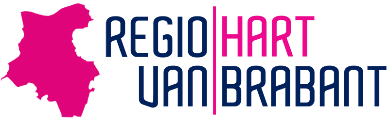 Conclusies (1)
RGI moet behouden blijven, zo vinden de deelnemers aan de brainstormsessies. Tevens vinden zij dat het nog niet lang genoeg is ingevoerd om optimaal te kunnen functioneren. 
Het werken met resultaten wordt heel positief ontvangen. Hierdoor wordt focus gecreëerd, ook bij trajecten die heel lang duren omdat hier ook tussendoelen worden geformuleerd.
Echter, de bekostiging via arrangementen zoals ze nu zijn opgesteld, werkt niet volgens de gespreksdeelnemers.
Daar waar men als Toegang/GI samen met de jeugdhulpaanbieder door het gesprek te voeren over de inhoud tot een arrangement zou moeten komen, staan zij in de praktijk vaak tegenover elkaar. De jeugdhulpaanbieder probeert zo hoog mogelijk uit te komen en de medewerker van de Toegang/GI zo laag mogelijk. Het komt dan neer op wie het sterkste is bij de onderhandelingen. Voor beide partijen is het in beginsel moeilijk een juiste inschatting te maken. De medewerker van de Toegang/GI heeft veelal maximaal twee gesprekken om een goede indruk te krijgen van wat nodig is. De aanbieder merkt vaak gaande het proces dat doordat er meer vertrouwen ontstaat vanuit de cliënt er meer problemen boven tafel komen. Hierdoor is er meestal meer of andere hulp nodig. Het afsluiten van een nieuw arrangement is binnen RGI niet de bedoeling en het kost ook veel tijd en administratief werk. Om deze reden is het goed als er in het begin een zekere buffer in wordt gebouwd, vinden aanbieders. Wanneer echter blijkt dat dit achteraf niet nodig is, wordt er meestal niet afgeschaald.
Bij de hulpverlening wordt het voorliggend veld vaak overgeslagen. Door RGI lijkt die drempel lager om dit te doen en om eerder op te schalen naar specialistische hulp. Het voorliggend veld kan volgens de gespreksdeelnemers niet altijd de hulp bieden die nodig is door o.a. lange wachtlijsten.
44
44
Evaluatie Resultaatgericht Inkopen
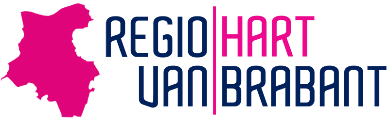 Conclusies (2)
Binnen de hulpverlening wordt gesproken over begeleiding of behandeling. Beide kennen andere tarieven en andere bandbreedtes. In de praktijk blijkt begeleiding vaker onterecht weggeschreven te worden als behandeling, waardoor de kosten onnodig hoger worden. In dit kader wordt ook gewezen op de verantwoordelijkheid die de aanbieders op zich moeten nemen. Dit geldt ook voor het te snel pakken van lichte hulp en het vermijden van complexe casussen.
Deelnemers vinden het goed dat er één partij verantwoordelijk wordt voor de inzet van de hulp voor een cliënt: de hoofdaannemer/aanbieder. In de praktijk stuit dit echter op een aantal nadelen. Een hoofdaannemer kan verantwoordelijk zijn voor hulpverlening waar men niet bekend mee is. Daarnaast kan het zo zijn dat de hoofdaannemer pas later invliegt in het proces of juist eerder uitstapt. Dan is het nemen van verantwoordelijkheid niet eenvoudig. Wellicht is het beter om flexibeler om te gaan met hoofd- en onderaannemerschap. Werken met hoofdaannemers en onderaannemers brengt tevens de nodige administratie met zich mee: tijd die niet kan worden ingezet voor hulpverlening.
RGI heeft ervoor gezorgd dat de gaten in het aanbod aan hulpverlening naar boven zijn gekomen, waar nieuwe aanbieders op zijn ingesprongen. Het aantal aanbieders is mede hierdoor sterk gestegen. Voor de Toegang/GI is het veld bijna niet meer te overzien. Als het gaat om grotere aanbieders is het voordeel dat zij veel zelf in huis hebben qua hulpverlening, maar vaak missen ze juist specifieke hulpverlening. Op dit moment wordt redenerend vanuit het aanbod gekeken naar wat past bij een cliënt. Eigenlijk zou volgens de gesprekspartners geredeneerd moeten worden vanuit de cliënt: wat heeft de cliënt nodig? En hierop zouden aanbieders hun hulpverlening volgens hen moeten afstemmen. Opgemerkt wordt dat aanbieders onderling weinig contact hebben en daardoor ook niet altijd weten wat er te vinden is als het gaat om jeugdhulp. Wellicht is het een goed idee als hiervoor een soort van platform zou komen.
45
45
Evaluatie Resultaatgericht Inkopen
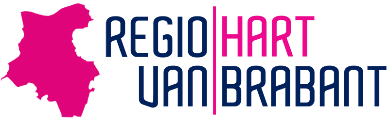 Colofon
Dimensus en Companen: Bundeling van kennis, kunde en kracht
 
Dimensus helpt opdrachtgevers bij het vinden van passende antwoorden op hun beleidsvraagstukken op het brede maatschappelijke werkterrein. Dit doen wij vanuit een bevlogenheid en passie voor sociaal-wetenschappelijk onderzoek. U bent daarbij partner in het proces; een goed resultaat komt namelijk niet tot stand zonder goede input. De onderzoeken van Dimensus richten zich op thema’s als leefbaarheid en veiligheid, wonen, zorg en welzijn, cultuur, sport en recreatie, klanttevredenheid. 
 
Companen helpt gemeenten, regio’s, woningcorporaties en zorginstellingen, onder andere door onderzoek naar vraag en aanbod op de woningmarkt; op het niveau van de regionale woningmarkt, op locatieniveau, op het niveau van uw vastgoedportefeuille. In de onderzoeken is er aandacht voor de kwaliteit van de leefomgeving en voor zorg en diensten aan huis. Het onderzoek van Companen biedt een praktische opmaat voor advies, beleidsplannen en samenwerking. 
 
Dimensus en Companen bundelen de krachten om u nog beter van dienst te kunnen zijn met innovatief onderzoek, passend bij uw vraag. Wij koppelen deskundigheid en logistieke ervaring, kwaliteit, flexibiliteit en een plezierige samenwerking aan een betaalbare prijs. In gezamenlijkheid ontwikkelen we producten. Voorbeeld hiervan is de GemeenteBeleidsMonitor (GBM) die inzicht geeft in waar uw gemeente staat op het gebied van leefbaarheid, veiligheid en sociale kracht. En ook het WoonWaardeModel, waarmee gericht informatie wordt verkregen voor gebiedsmarketing rond nieuwe woonbestemmingen, samen met potentiële bewoners. 
 
Zo gaan Dimensus en Companen samen op zoek naar antwoorden op uw vragen!
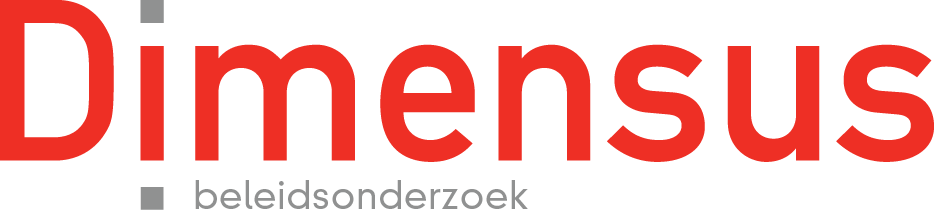 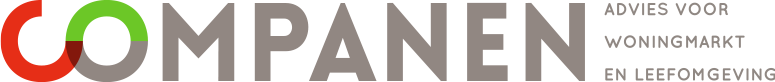 46
Uitgevoerd door Dimensus